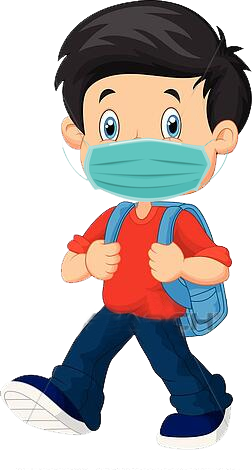 أولاً : العودة الشاملة  العام الدراسي 2022/2021 م
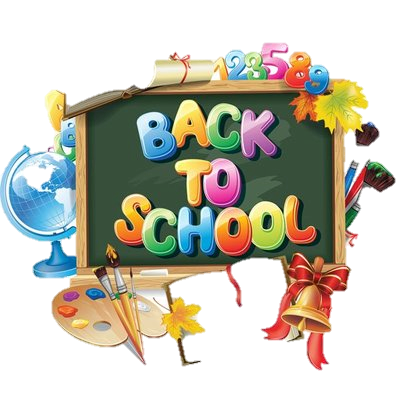 من منطلق حرص وزارة التربية على تذليل المعوقات  والاستعداد لخطة العودة الشاملة  للمدارس بما يضمن سلامة أبنائنا المتعلمين .

وتحقيق انتظام العمل للهيئة التعليمية والإدارية فقد تم وضع آليه وخطة لتيسير العمل مع مراعاة العودة التدريجية في زمن العودة حسب المرحلة التعليمية على ان تتولى الإدارات المدرسية إعداد الجدول المدرسي .
خطة العودة للمدارس 
العام الدراسي 2021 / 2022 م
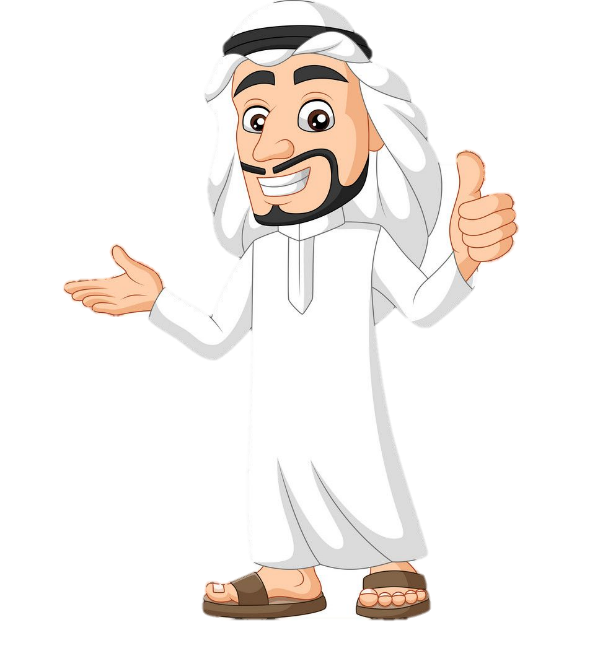 دوام العاملين
بدء دوام العاملين
 في مرحلتي
(رياض الأطفال – الابتدائي)
بدء دوام العاملين في 
المرحلة الثانوية
بدء دوام العاملين في  
المرحلة المتوسطة
خطة العودة للمدارس 
العام الدراسي 2021 / 2022 م
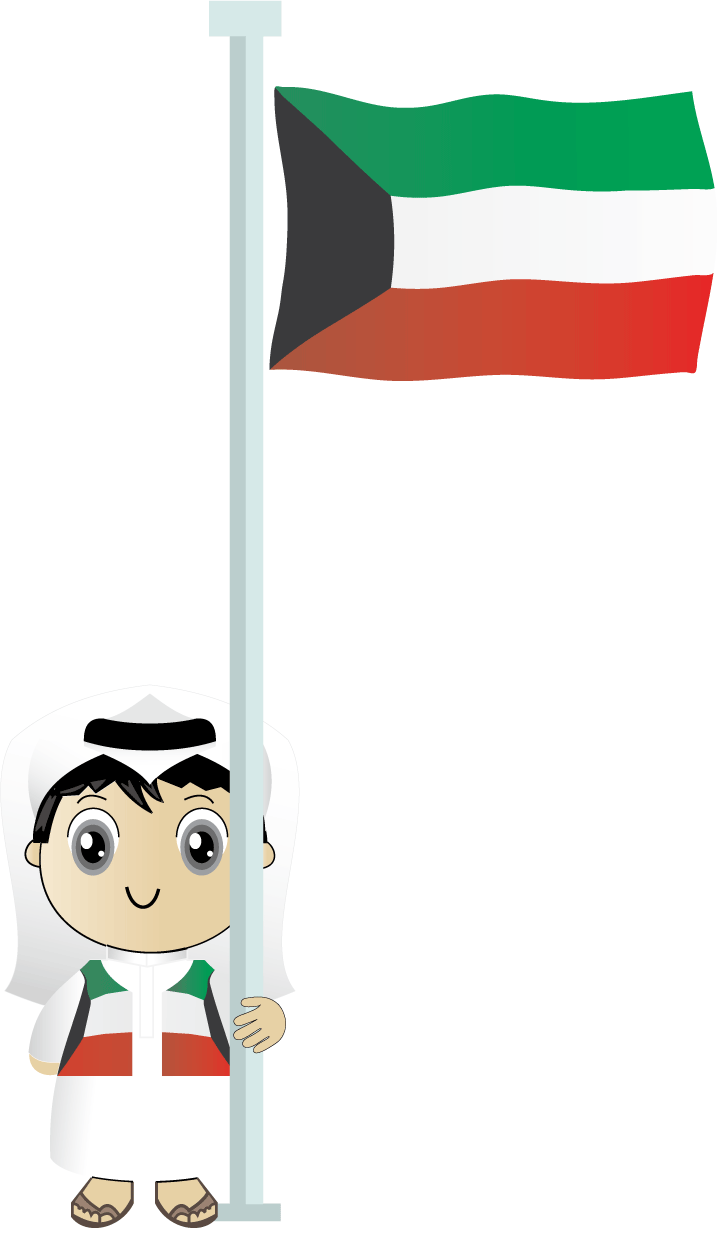 دوام المتعلمين
بدء دوام متعلمي
 مرحلتي
(رياض الأطفال – الابتدائي)
بدء دوام متعلمي المرحلة الثانوية
بدء دوام متعلمي المرحلة المتوسطة
بدء دوام جميع العاملين كالتالي :
وسيكون حضور متعلمي المراحل التعليمية المختلفة بالمدارس كالتالي :
بيان بأعداد مدارس جميع المراحل التعليمية
بيان بأعداد المتعلمين لجميع المراحل التعليمية:
توقيت دوام رياض الأطفال
توقيت دوام المرحلة الابتدائية
توقيت دوام المرحلة المتوسطة
توقيت دوام المرحلة الثانوية
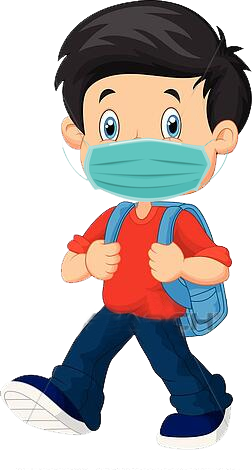 ثانياً: العودة المدمجة   العام الدراسي 2022/2021 م
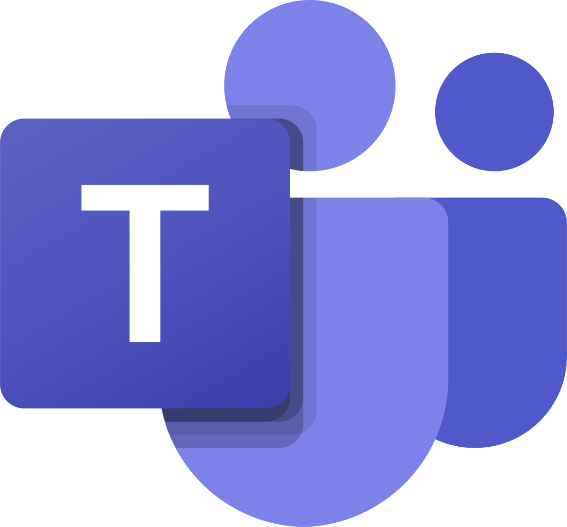 بيان عدد أيام الدراسة الفعلية
لمرحلة رياض الأطفال 
للعام الدراسي 2022/2021م
بيان بعدد أيام الدراسة الفعلية للفصلين الدراسيين
  للعام الدراسي 2022/2021م
حضور متعلمي مرحلة رياض الأطفال  بالتناوب كالتالي:-
 المستوى الأول   : يبدأ دوامه يومي الأحد والاثنين من كل أسبوع.
 المستوى الثاني  : يبدأ دوامه يومي الثلاثاء والأربعاء من كل أسبوع.
باقي أيام الأسبوع يكون التعليم عن بعد.
توقيت دوام رياض الأطفال- التعليم المباشر
توقيت دوام رياض الأطفال – التعليم عن بعد
حضور متعلمي المرحلة الابتدائية تقسم الى مجموعتين بالتناوب:
المجموعة الأولى : تتضمن الصفين الأول والثاني، يكون الدوام ثلاثة أيام بالأسبوع الأول
                                       ويومين بالأسبوع الثاني وهكذا...
المجموعة الثانية : تتضمن الصفوف الثالث والرابع والخامس، يكون دوامهم يومين بالأسبوع الأول 
                                       وثلاث أيام بالأسبوع الثاني وهكذا....
باقي أيام الأسبوع يكون التعليم عن بعد.
توقيت دوام المرحلة الابتدائية
حضور متعلمي المرحلة المتوسطة تقسم الى مجموعتين بالتناوب:
المجموعة الأولى : تتضمن الصفوف السادس السابع يكون الدوام ثلاثة أيام بالأسبوع الأول
                                      ويومين بالأسبوع الثاني وهكذا....
المجموعة الثانية : تتضمن الصفوف الثامن التاسع يكون الدوام يومين بالأسبوع الأول
                                       وثلاث أيام بالأسبوع الثاني  وهكذا....
باقي أيام الأسبوع يكون التعليم عن بعد.
توقيت دوام المرحلة المتوسطة
حضور متعلمي المرحلة الثانوية تقسم إلى مجموعتين بالتناوب:
يومي الأحد و الثلاثاء : الصف العاشر    + الصف الحادي عشر العلمي  
يوم الاثنين : الصف الثاني عشر بقسميه +  الصف الحادي الأدبي 
يوم الأربعاء : الصف الثاني عشر بقسميه +  الصف الحادي الأدبي 
يوم الخميس: الصف الثاني عشر بقسميه 
باقي أيام الأسبوع يكون التعليم عن بعد.
توقيت دوام المرحلة الثانوية
مواعيد بداية ونهاية اليوم الدراسي في مراحل التعليم المختلفة
مع مراعاة 
تخفيف الجدول الدراسي على ان تكون المجالات الدراسية الأساسية الزامية في الحضور، وباقي المواد تدرس من خلال التعليم عن بعد.
تقليل كثافة المتعلمين داخل الفصل الدراسي الواحد الى النصف وتناوب المعلمين في تدريسهم.
يتم تسجيل الحصص للطلبة المعفيين من الحضور لأعذار طبية.
1-بدء التوقيت للدوام المدرسي الثامنة صباحاً ليتزامن موعد الحضور مع موعد تطبيق الحصص
    عن بعد.
2- ‏اختلاف التوقيت لانتهاء اليوم الدراسي في المراحل التعليمية من رياض الأطفال حتى 
    المرحلة الثانوية  K- 12 )   ) وذلك مراعاة التباعد الاجتماعي وظروف أولياء الأمور الوظيفية.
3- ‏تدريب المتعلمين على مفهوم التباعد الاجتماعي داخل المدرسة وخاصة عند الدخول والخروج 
    من المدرسة مع اتباع الإشتراطات الصحية.
4- ‏تدريب المتعلمين على الآلية المتبعة لدخولهم وخروجهم من الفصل لضمان التباعد أثناء فترة 
     تواجدهم في المدرسة.
5- ‏الحرص على إظهار الدعم النفسي والمعنوي للمتعلمين.
6- غرس القيم وتأصيلها لدى المتعلم.
7- تعليم المتعلم مهارات الكتابة والقراءة وتعويضهم عن الفاقد التعليمي ( المرحلة الابتدائية )
8- ‏المساعدة في تهيئة المتعلم من الناحية الوظيفية ( العضلية - الحركية - البصرية ) 
   ( المرحلة الابتدائية ) وصقل المستويات المعرفية (جميع المراحل التعليمية).
مبررات التوقيت